TRƯỜNG TIỂU HỌC ÁI MỘ A
Bài giảng điện tử Tiếng Việt lớp 2
Viết: Chữ hoa L
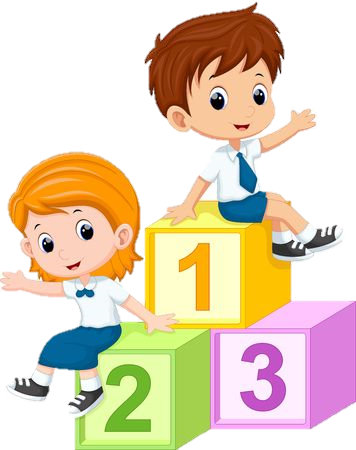 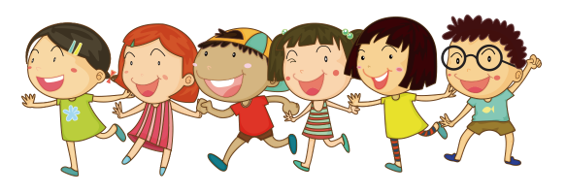 Bài
21
THẢ DIỀU
TIẾT 3. VIẾT
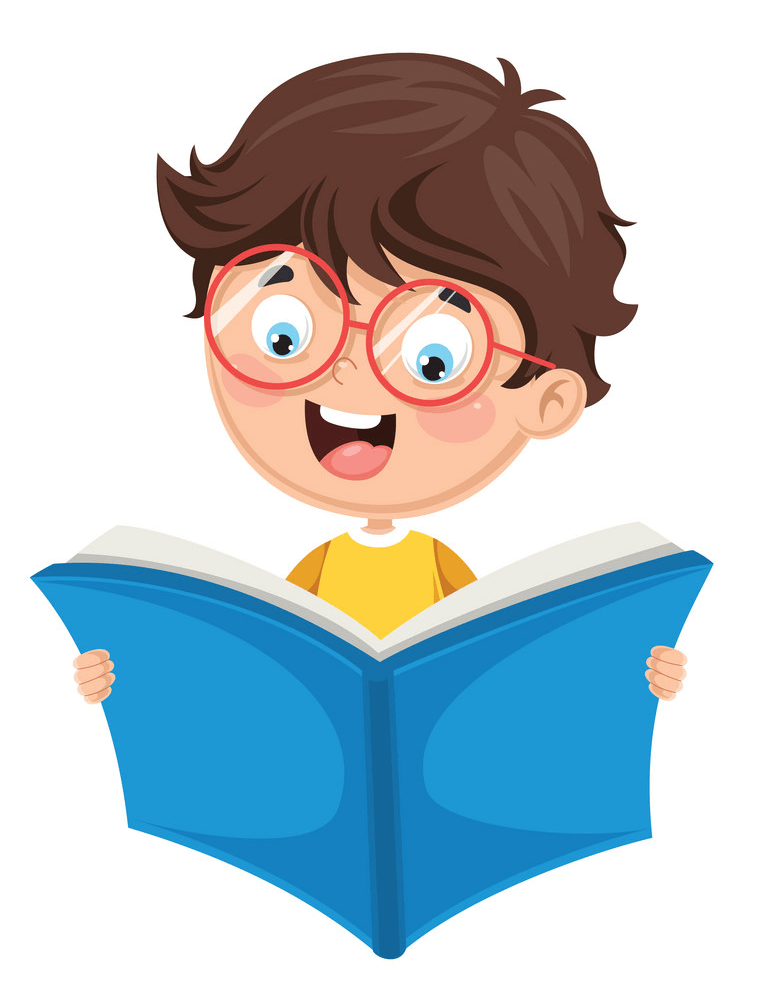 Tập viết: CHỮ HOA L
Hướng dẫn viết chữ hoa L
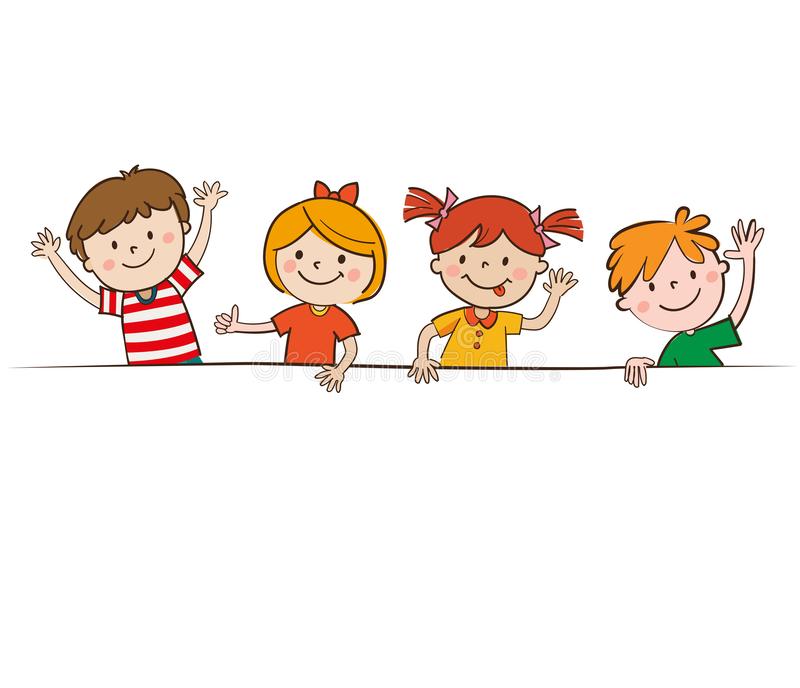 4 ô li
Chữ hoa L gồm 1 nét:
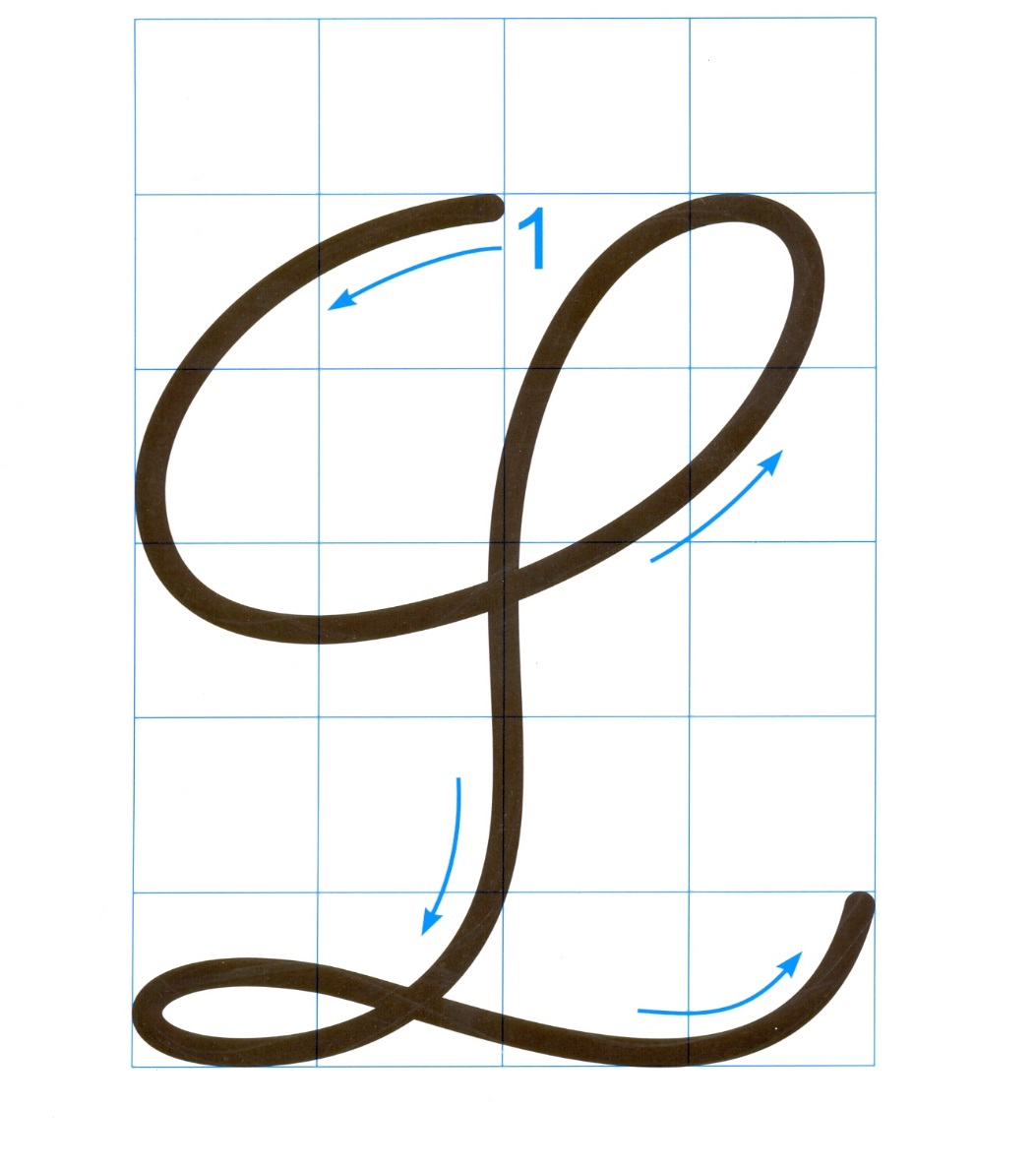 Là kết hợp của 3 nét cơ bản cong dưới lượn dọc và lượn ngang nối liền nhau tạo vòng xoắn to ở đầu chữ và vòng xoắn nhỏ ở chân chữ.
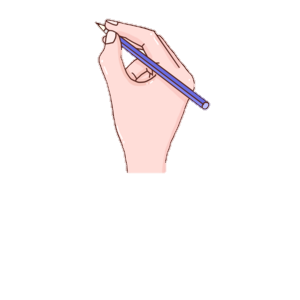 5 ô li
Hướng dẫn viết chữ hoa L
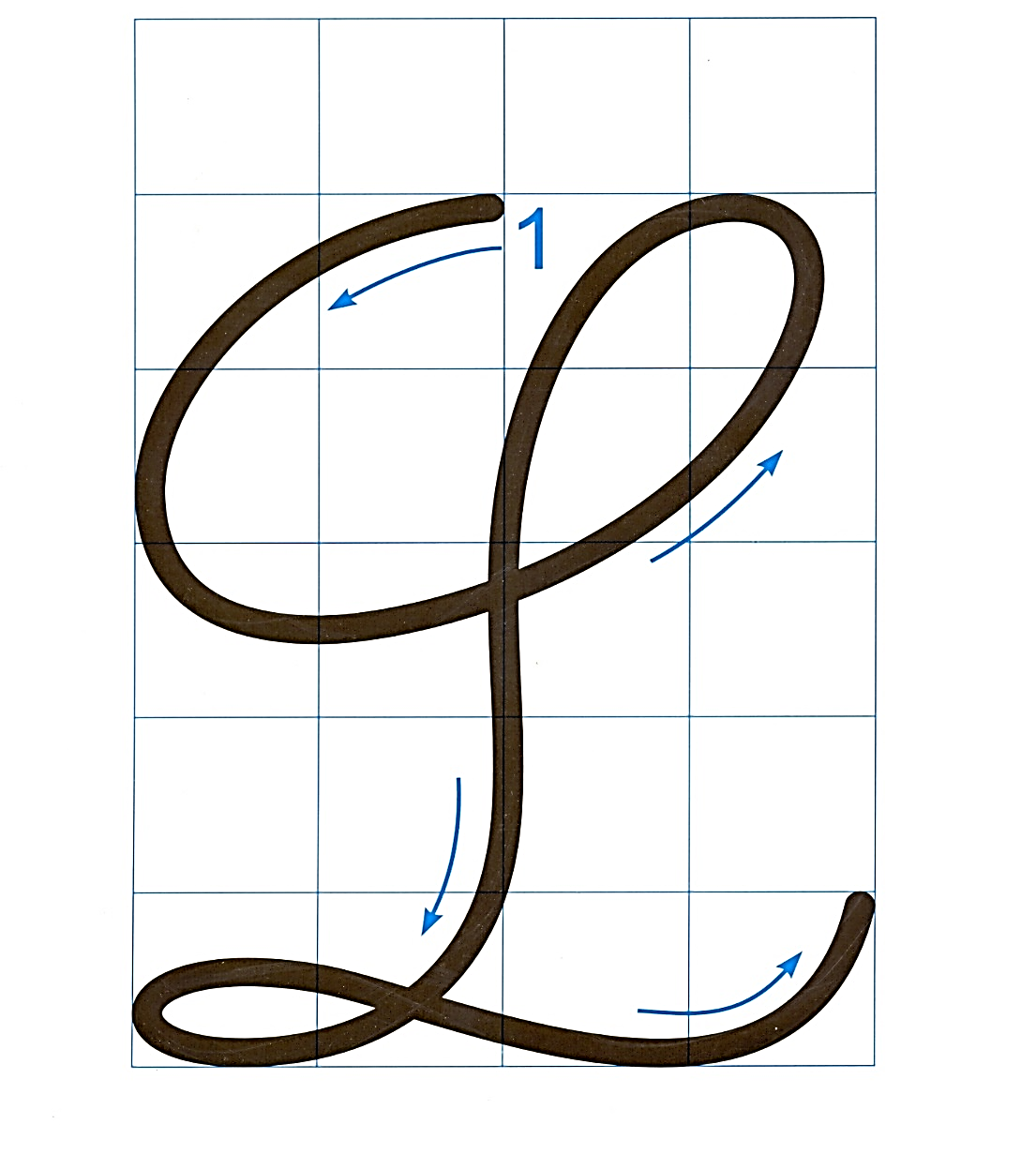 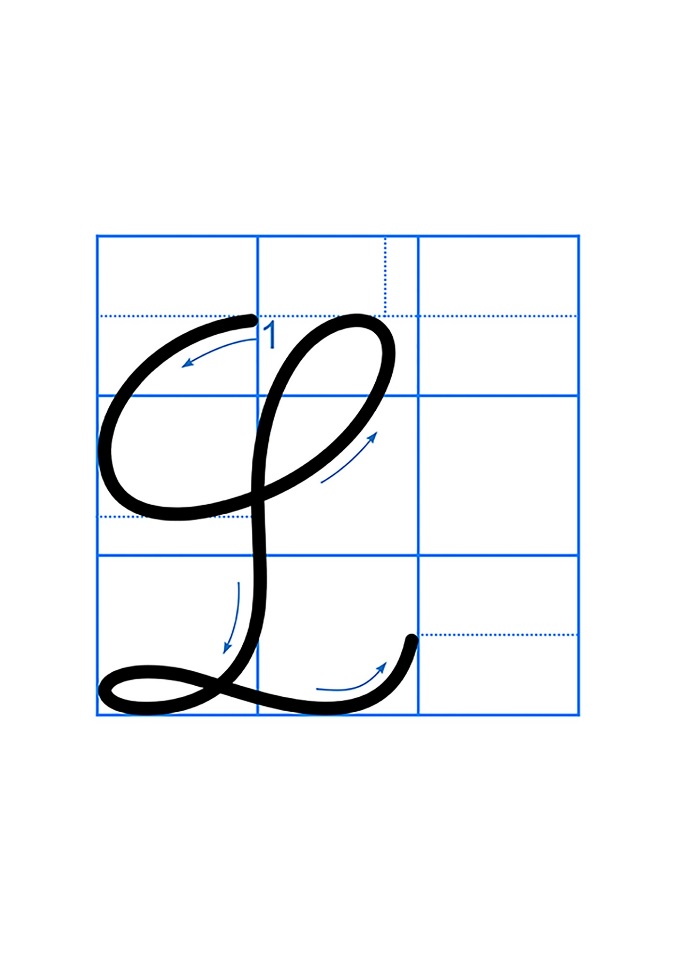 Con có nhận xét gì về chữ hoa L cỡ vừa và cỡ nhỏ?
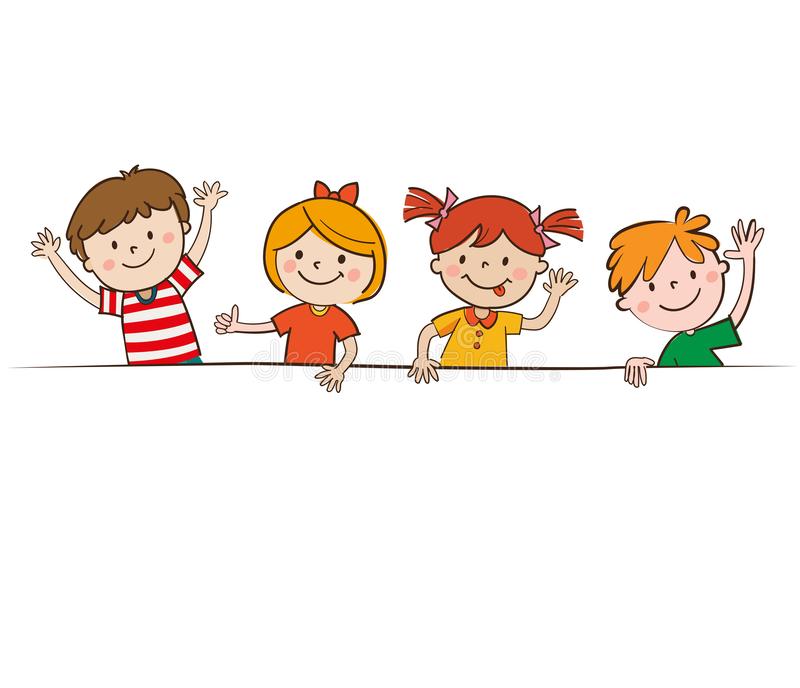 Câu ứng dụng
Làng ǕΜ xaζ ját bŗg Λ΄.
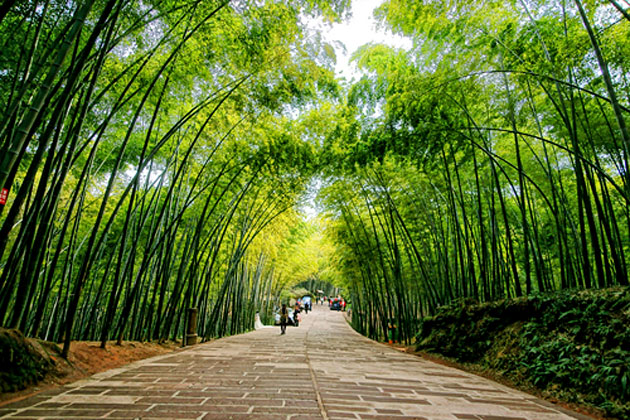 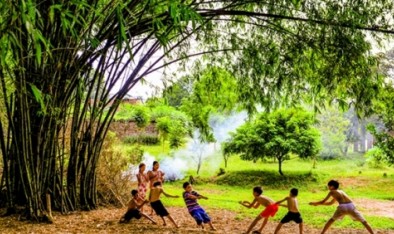 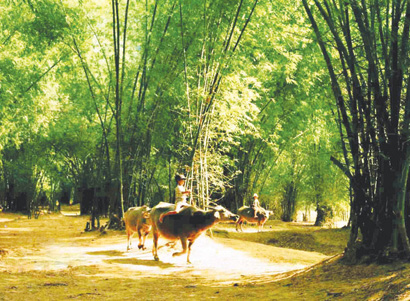 Làng ǕΜ xaζ ját bŗg Λ΄.
Con hiểu câu ứng dụng muốn nói về điều gì?
Vẻ đẹp thanh bình, mộc mạc của làng quê Việt Nam.
Làng ǕΜ xaζ ját bŗg Λ΄.
Con hãy nêu độ cao của các con chữ có trong câu ứng dụng?
Con chữ L, h, b, g cao 2 li rưỡi.
Con chữ t cao 1 li rưỡi.
Con chữ  q cao 2 li.
Các con chữ còn lại cao 1 li.
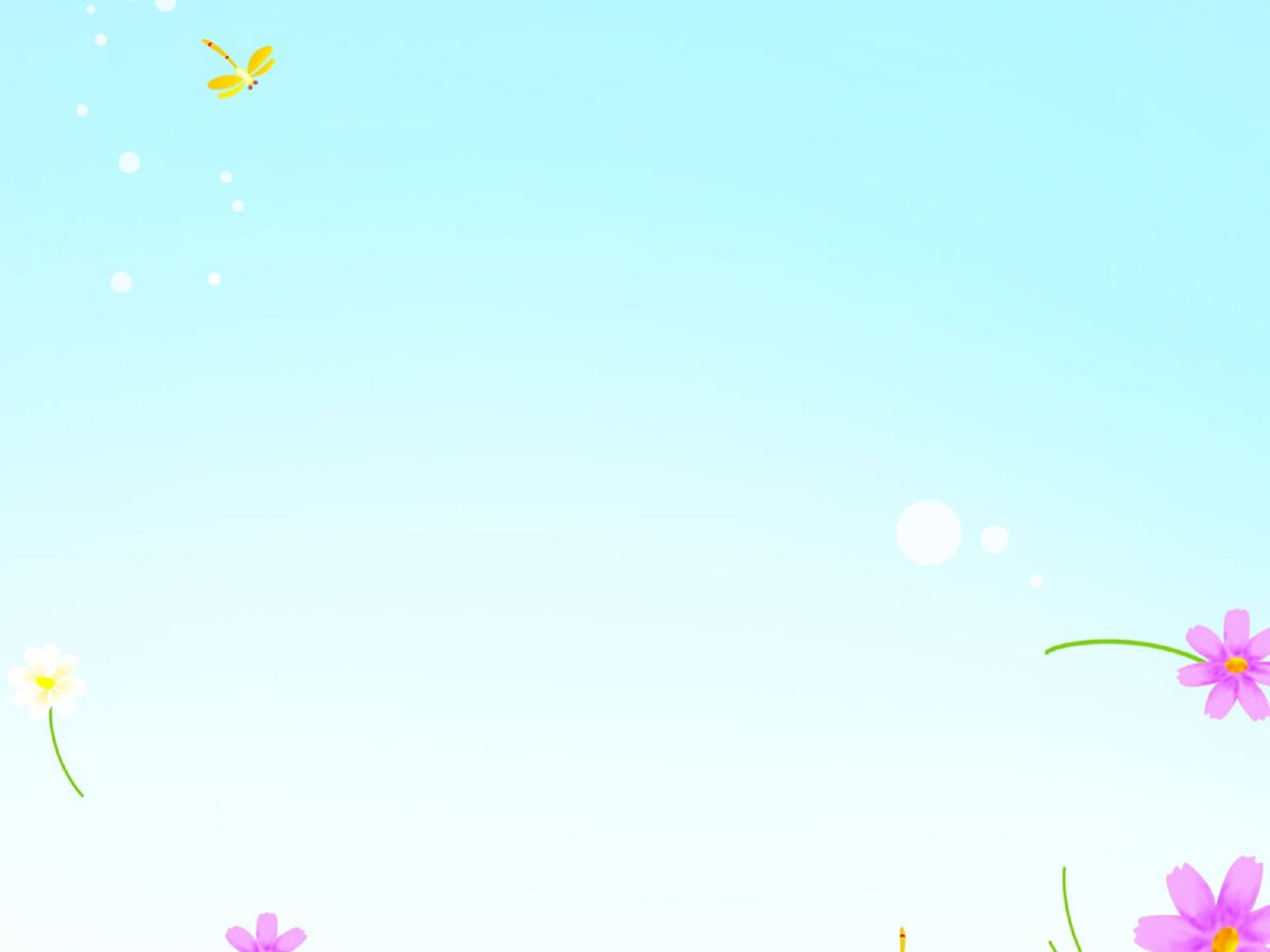 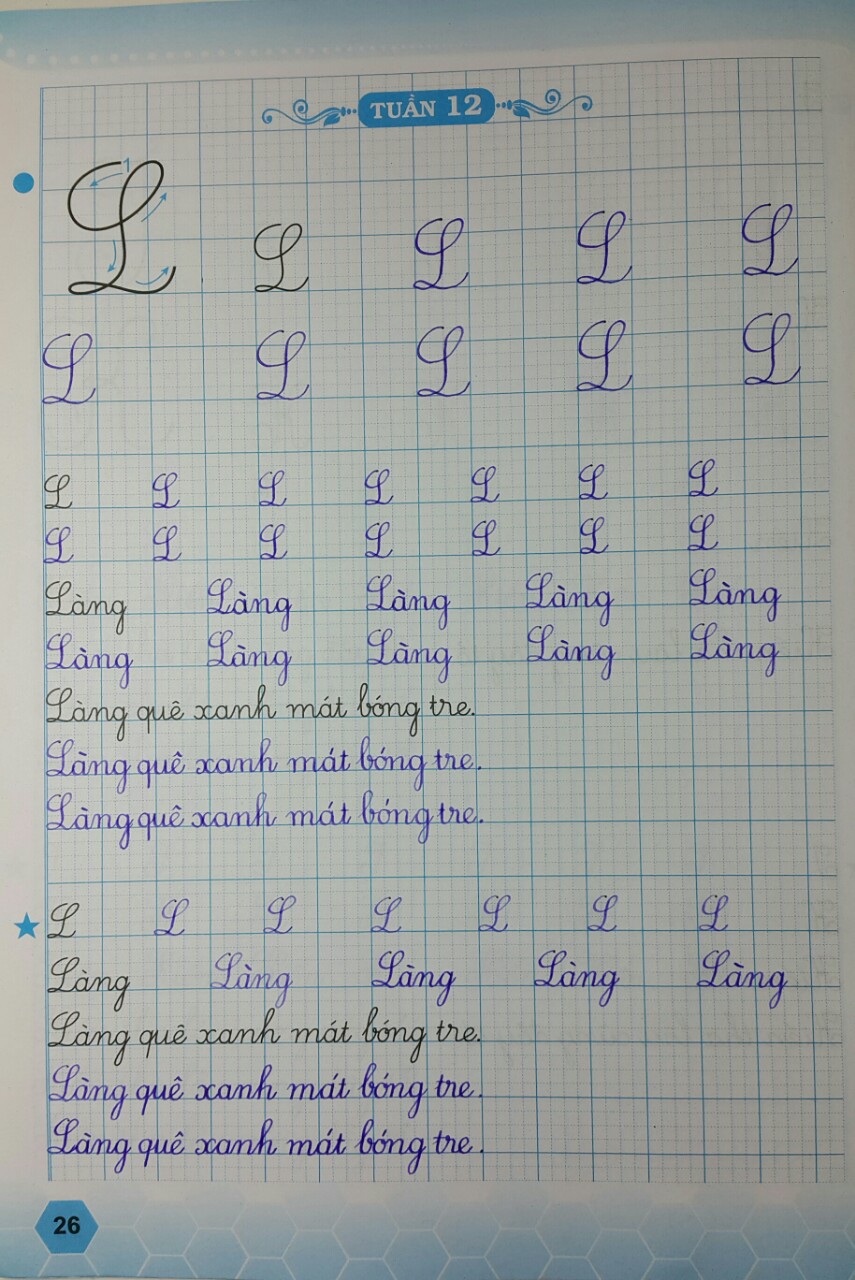 Bài viết tham khảo
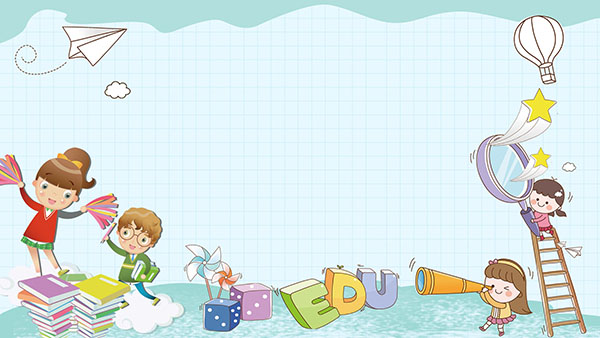 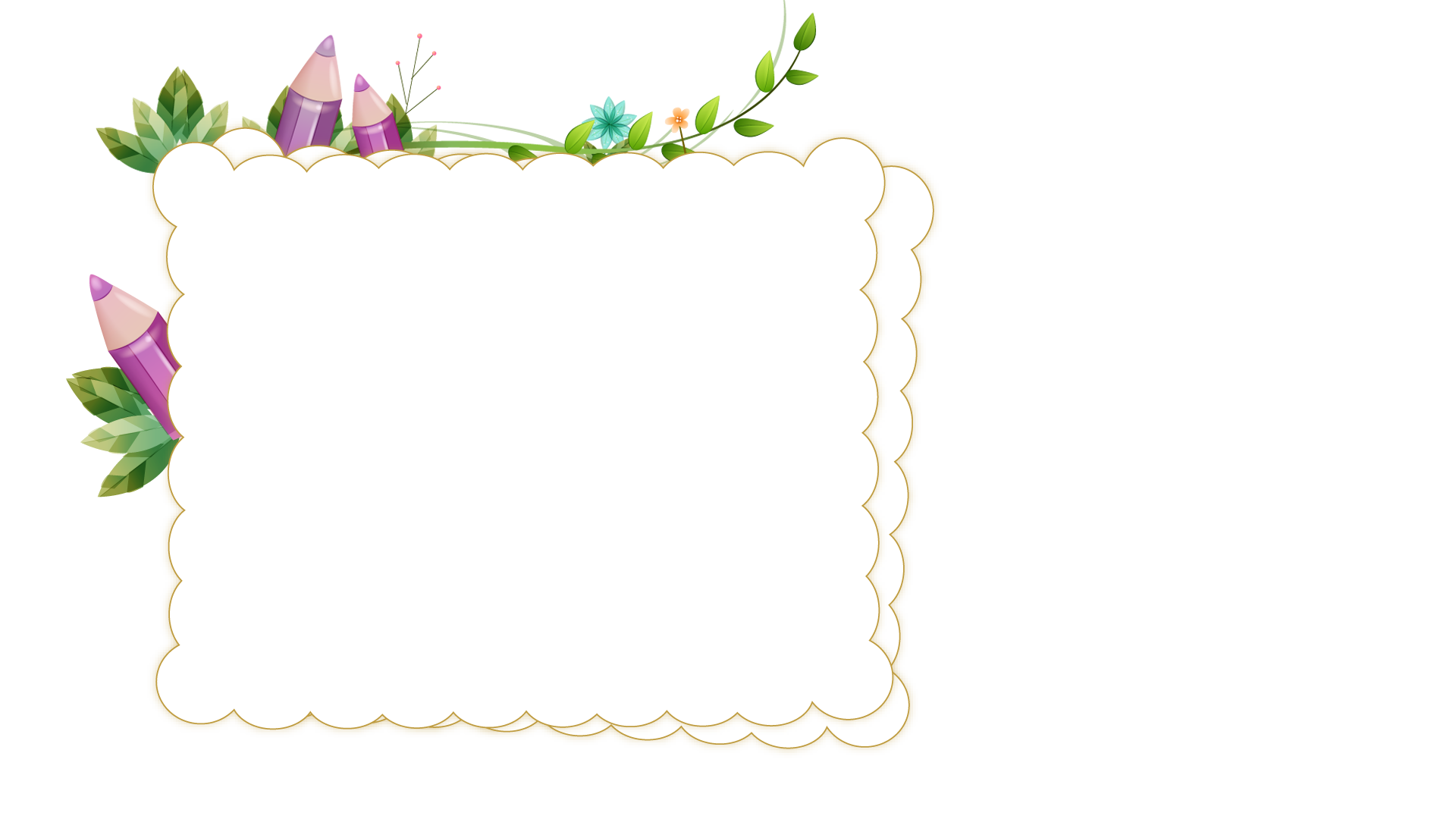 DẶN DÒ
- Hoàn thành vở tập viết trang 26.
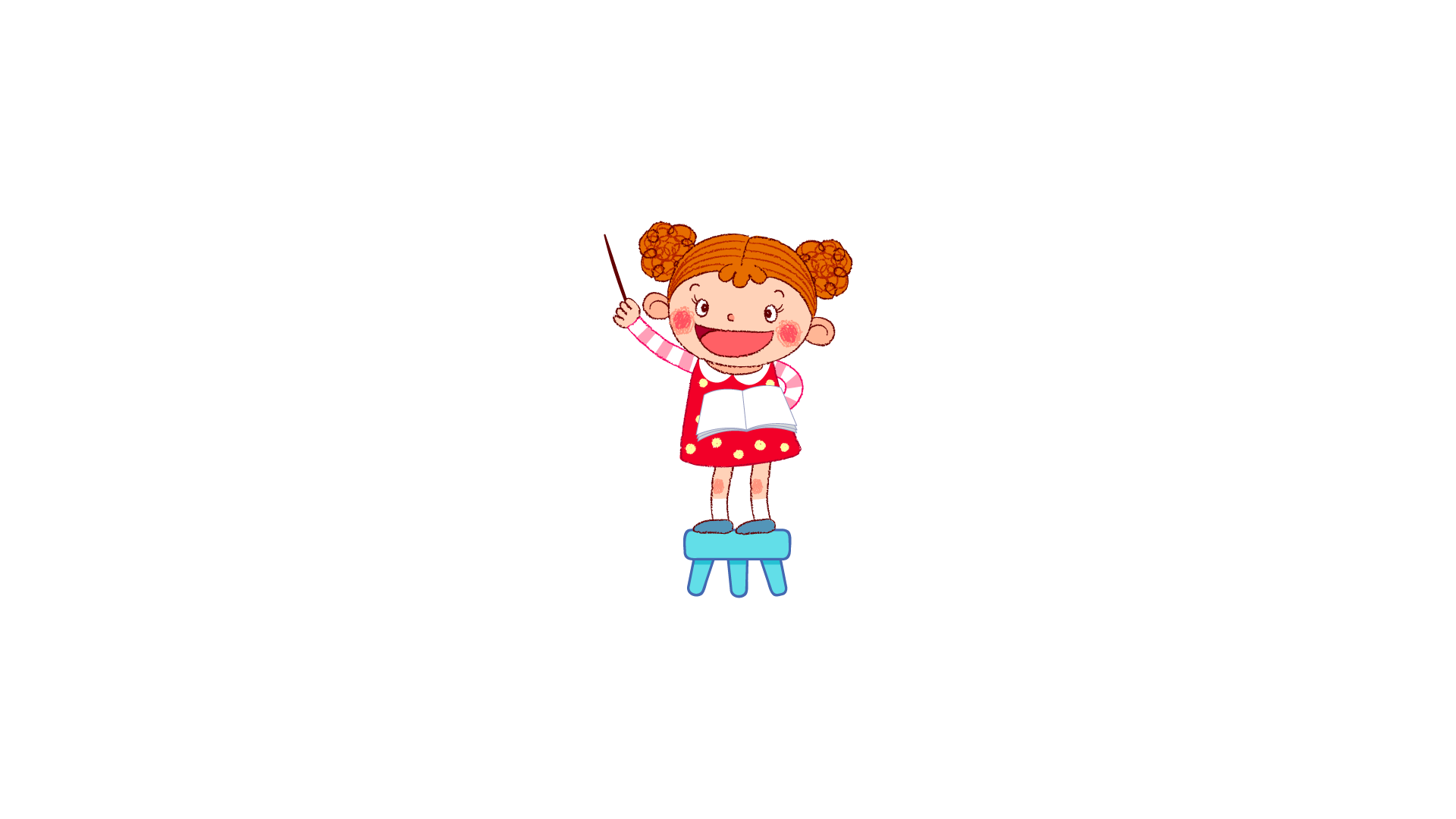 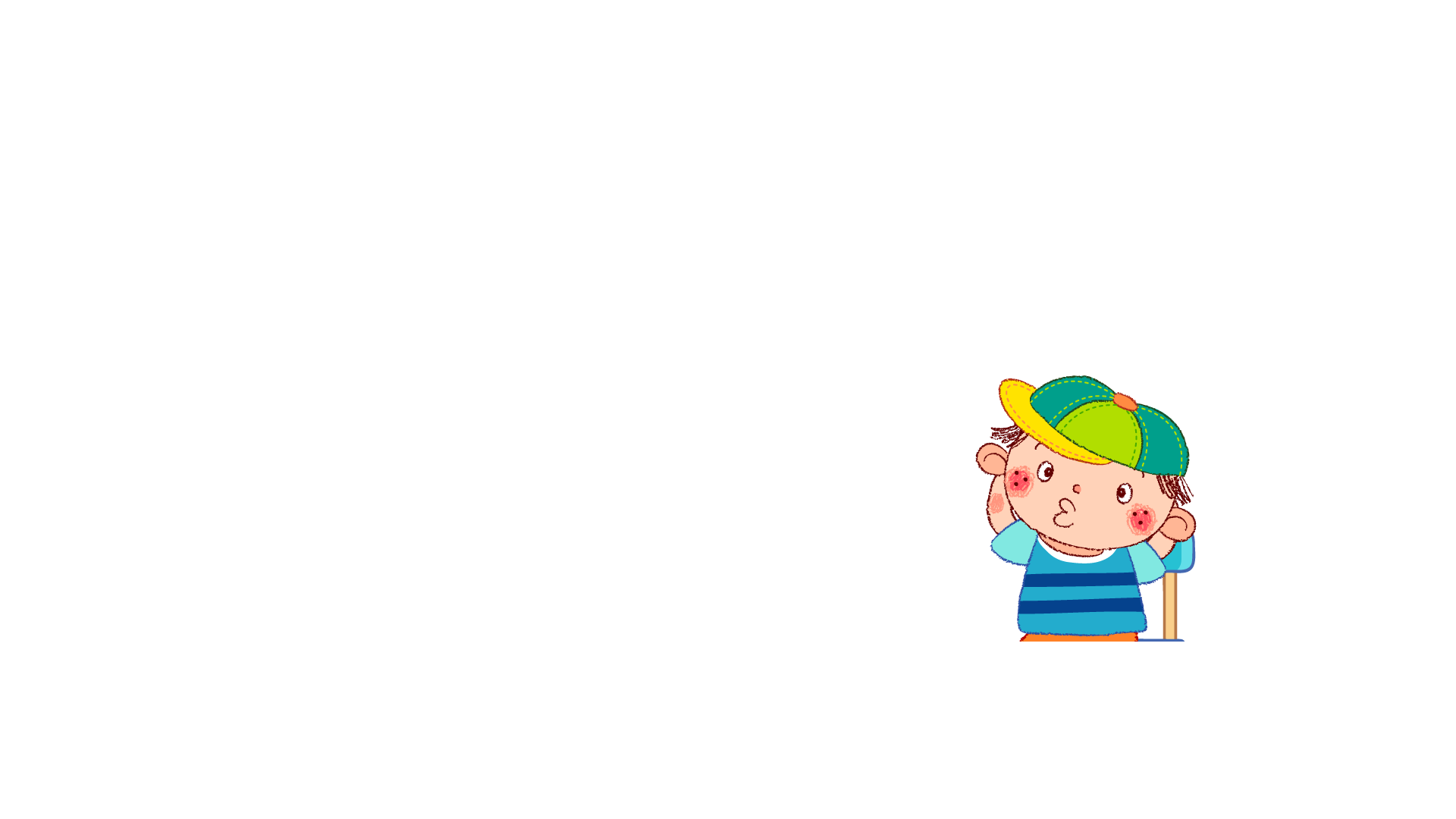 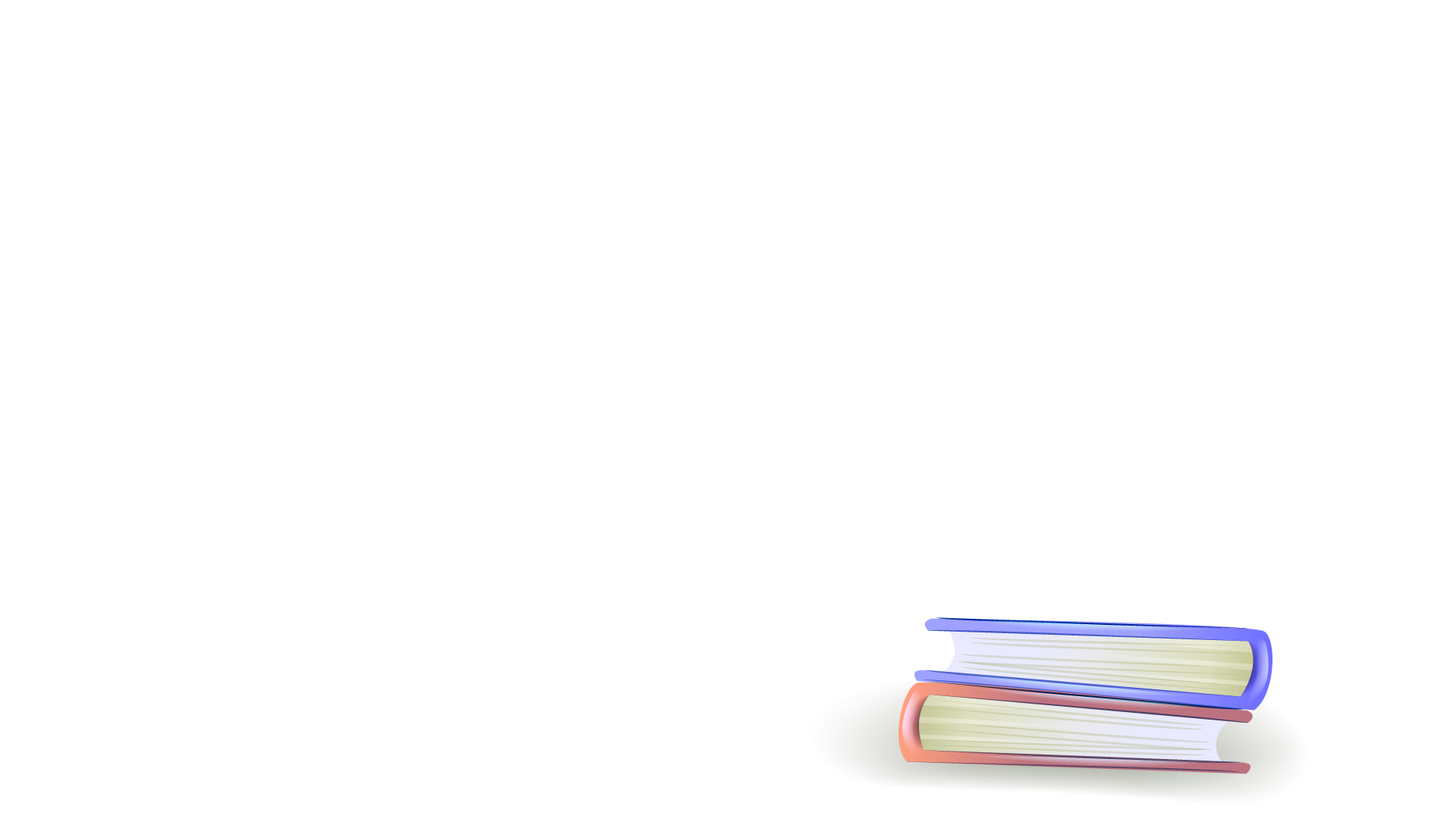 Tạm biệt và hẹn gặp lại 
các con vào những tiết học sau!
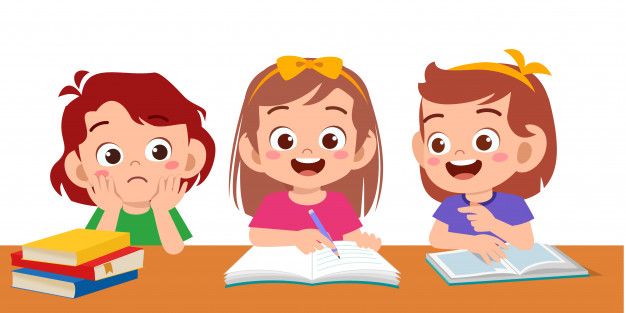